ДОЛГОСРОЧНЫЙ
ИССЛЕДОВАТЕЛЬСКО-ТВОРЧЕСКИЙ 
ПРОЕКТ.
Автор:
воспитатель младшей группы
Иванова Н. Ю.
ТАКОЙ
ВОЛШЕБНЫЙ
ПЕСОК!
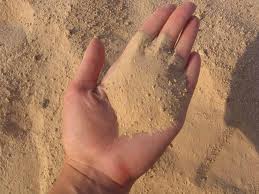 Цель:
обогащение представлений детей  об объекте
неживой  природы, встречающийся в 
 ближайшем  окружении - песком.
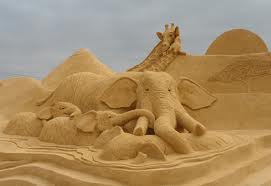 Задачи:
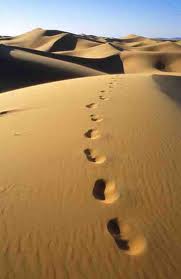 обеспечение  психологического  благополучия  и  здоровья  детей, безопасности  при  работе  с песком;
обогащать  представления  детей  о  разнообразных  качествах  песка (сыпучий, лёгкий), способах  действия  с  ним   в  зависимости  от  состояния (сухой, мокрый);
пробуждать  познавательную  активность  детей;
активизировать  желание  детей  искать  пути  разрешения  проблемной  ситуации;
формирование  начальных  предпосылок  поисковой  деятельности, интереса  к  экспериментированию;
развивать  творческое  воображение  и  творческие
         способности;
упражнять  детей  в  рисовании  песком, на  песке  и  делать  небольшие  постройки  из  песка;
воспитывать  аккуратность  при  работе  с  песком.
СИСТЕМНАЯ  ПАУТИНКА
ЗДОРОВЬЕ
ПОЗНАНИЕ
ХУДОЖЕСТВЕННОЕ
ТВОРЧЕСТВО
БЕЗОПАСНОСНОСТЬ
КОММУНИКАЦИЯ
ТРУД
ХУДОЖЕСТВЕННАЯ
ЛИТЕРАТУРА
СОЦИАЛИЗАЦИЯ
ФИЗИЧЕСКАЯ КУЛЬТУРА
ВЗАИМОДЕЙСТВИЕ С РОДИТЕЛЯМИ
Этапы проекта